Ripasso 	-	Phonics Unità 1
Spell the following words:	     (Ext. What do they mean in English?)	
centro
voce
città
amici
veloce
cibo
calcio
[Speaker Notes: Teacher says the word students write it down (on mini whiteboards?) check after each word and correct misspellings

centro
voce
città
amici
veloce
cibo
calcio]
ch
ch
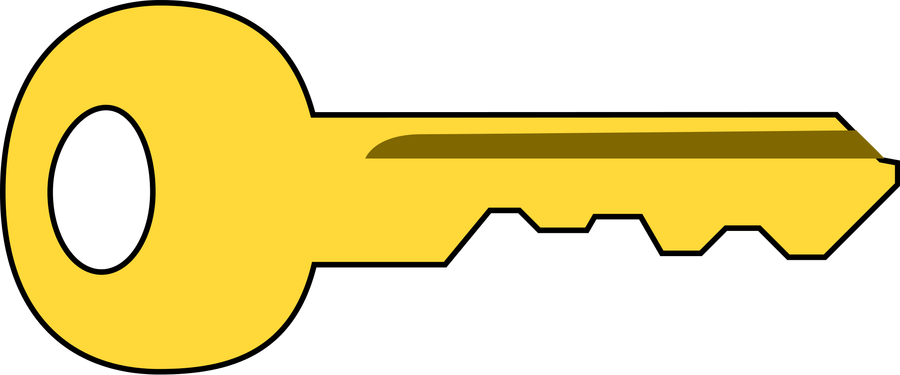 chiave
[to call]
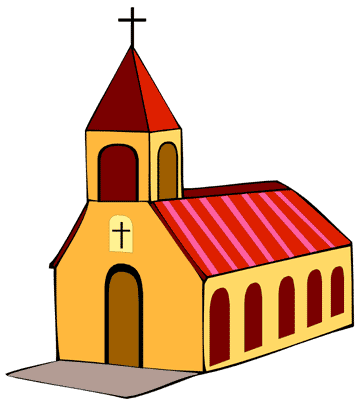 chiamare
chiesa
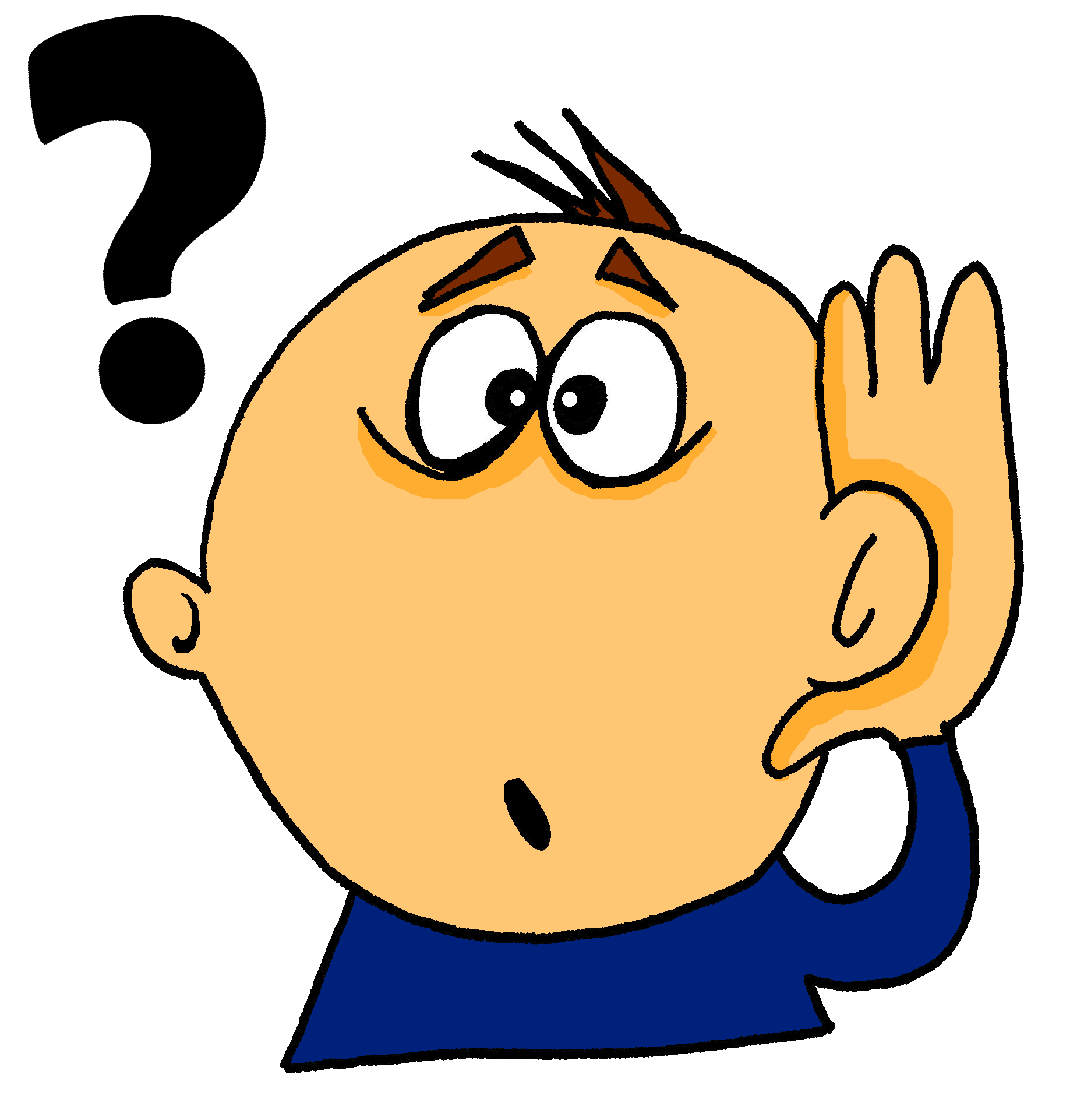 [clear, light]
[why, because]
chiaro
che?
perché
ch
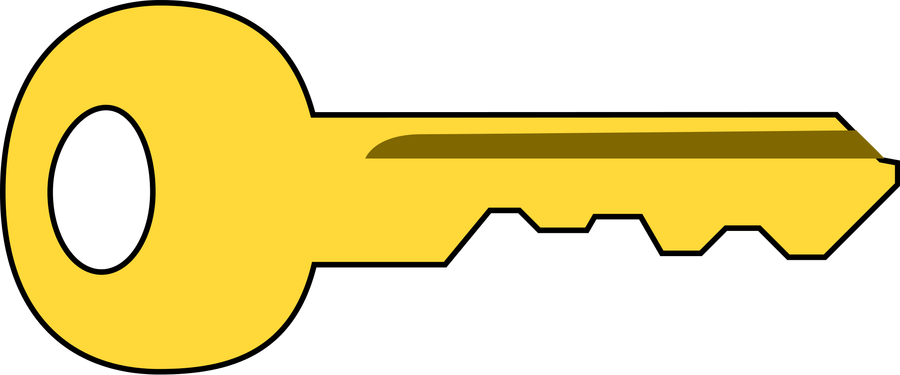 chiave
chiamare
chiesa
chiave
chiaro
che?
perché
CH, CA o CO?
ascoltare/scrivere
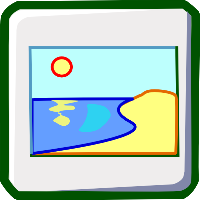 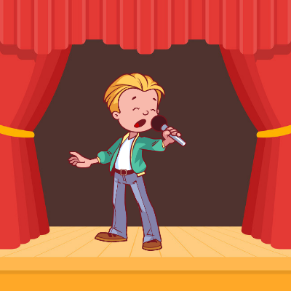 3
1
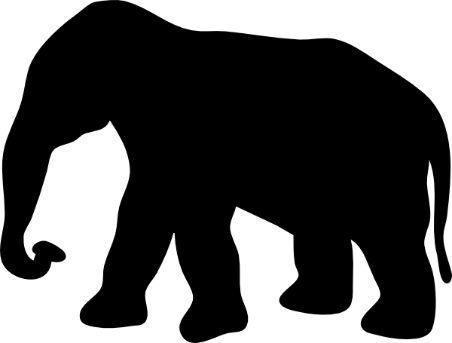 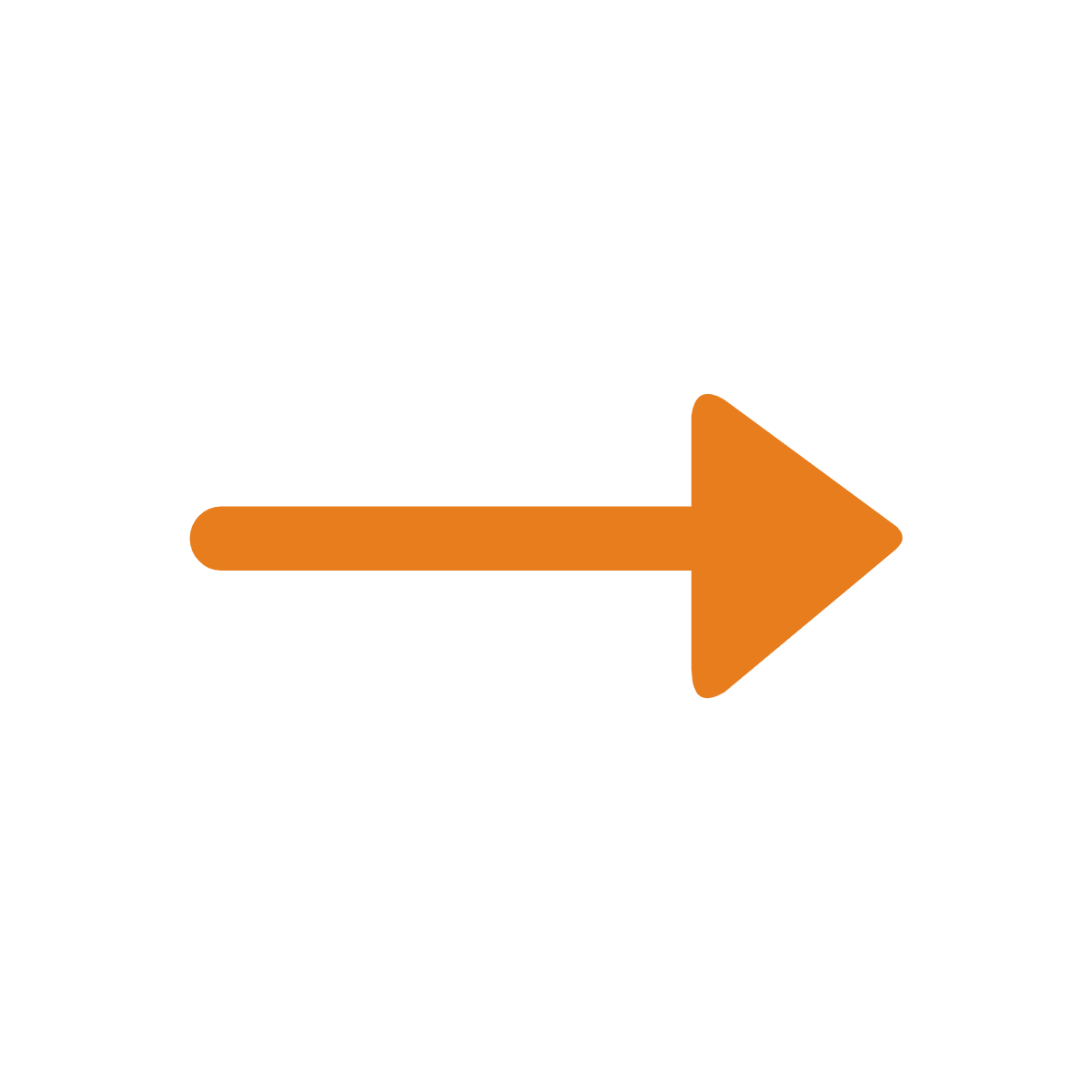 ___sta
co
__ntare
ca
5
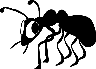 pic___lo
co
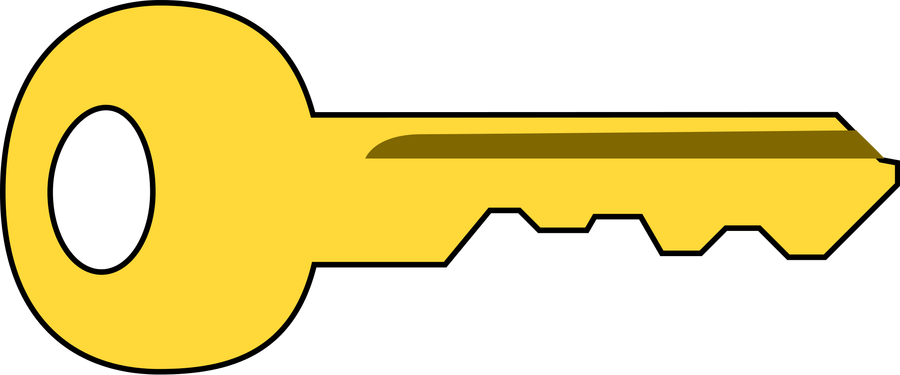 4
2
[why, because]
ch
per___é
ch
__iave
[Speaker Notes: Phonics practice activity [1/2]

Timing: 5 minutes

Aim: to practice mapping the sound of [ca], [co] and [ch] to their spellings

Procedure:
1. Students write 1-5.
2. Students listen and write the missing letters.
3. Teacher checks answers

Note: a variation of this activity is on slides 11-12 (students write the full word)]
CH, CA o CO?
ascoltare/scrivere
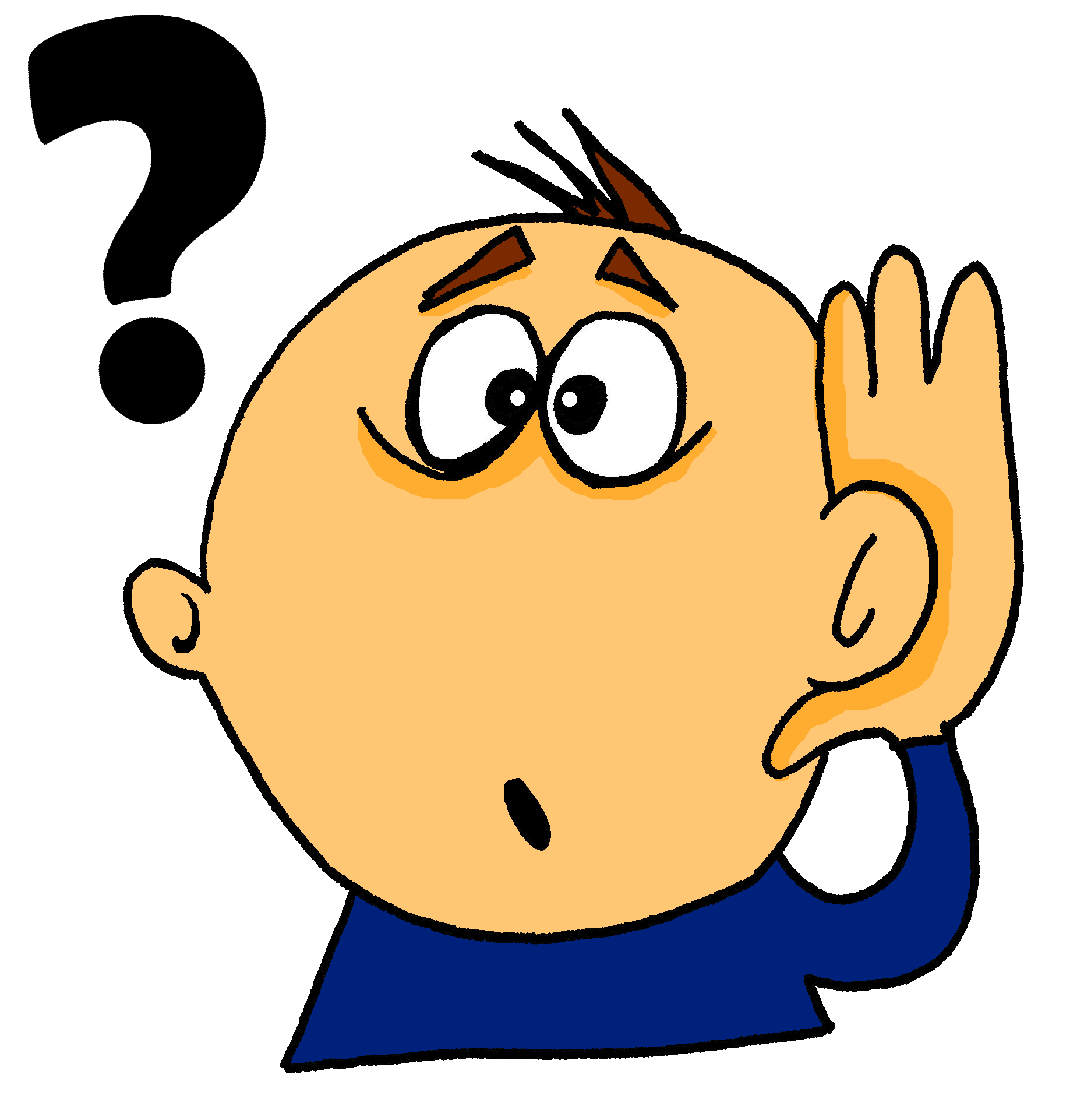 Con ketchup
6
8
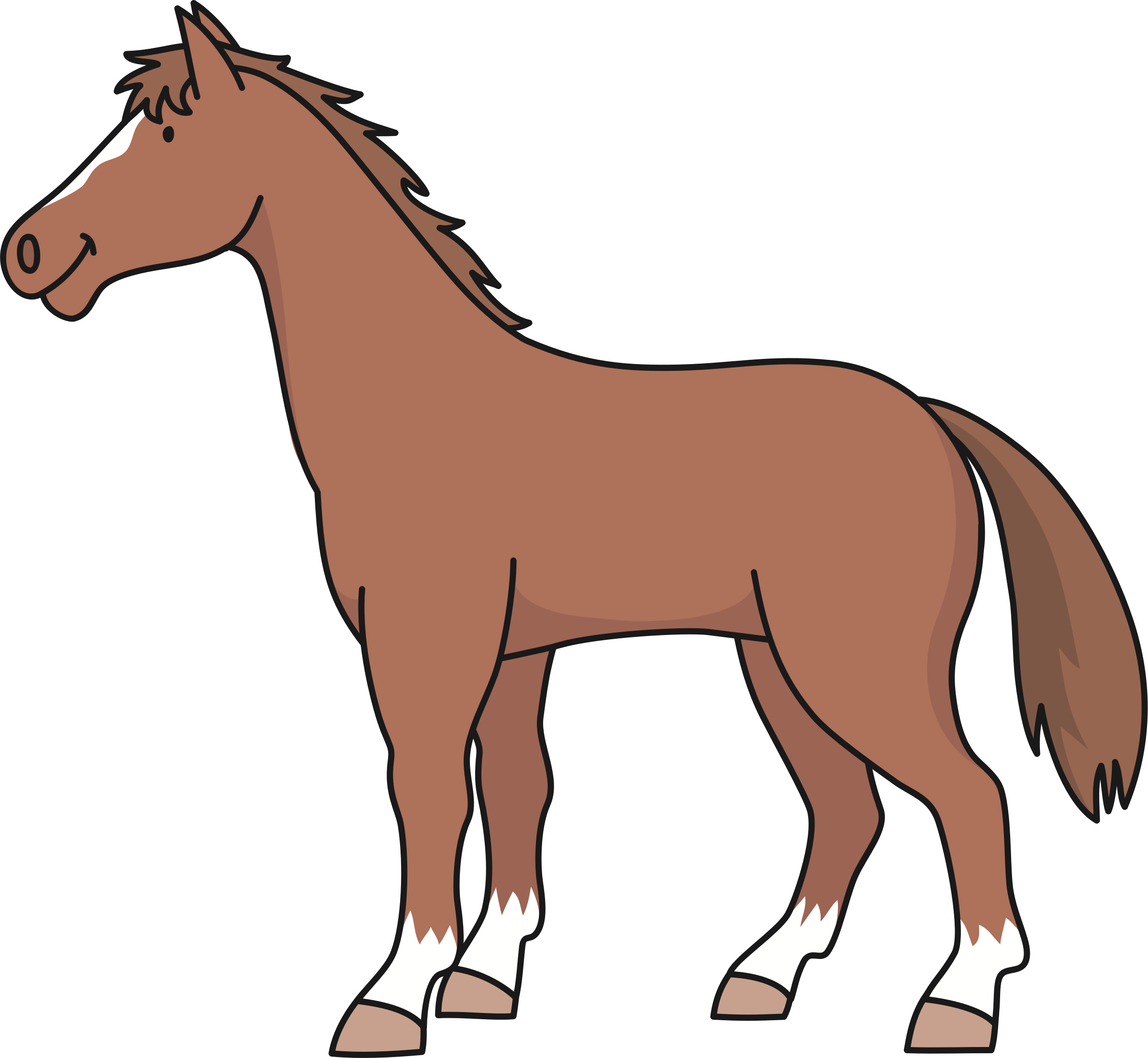 __e?
co
__n
ch
10
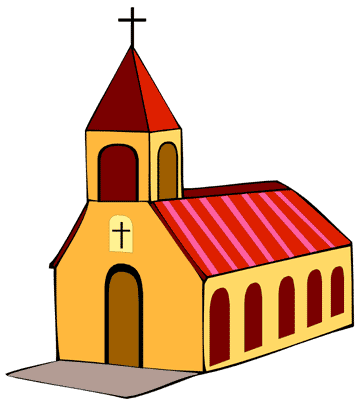 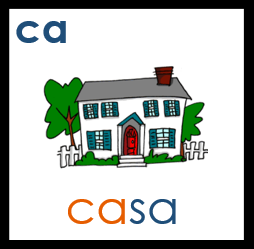 ca
__vallo
7
9
ca
__sa
___iesa
ch
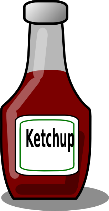 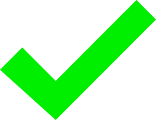 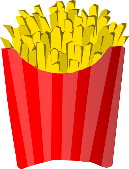 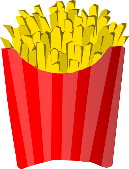 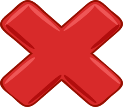 [Speaker Notes: Phonics practice activity [2/2]]
CH, CA o CO?
ascoltare/scrivere
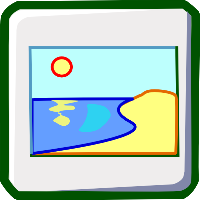 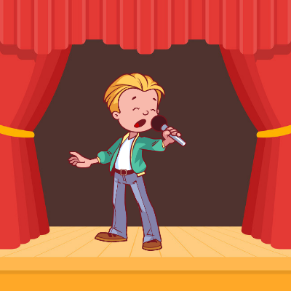 3
1
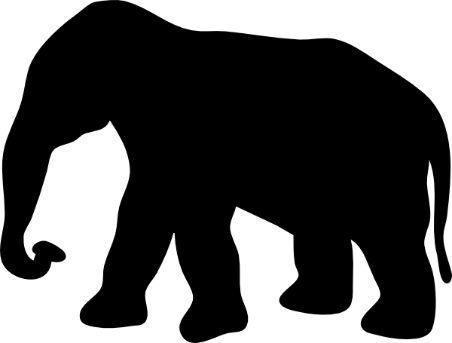 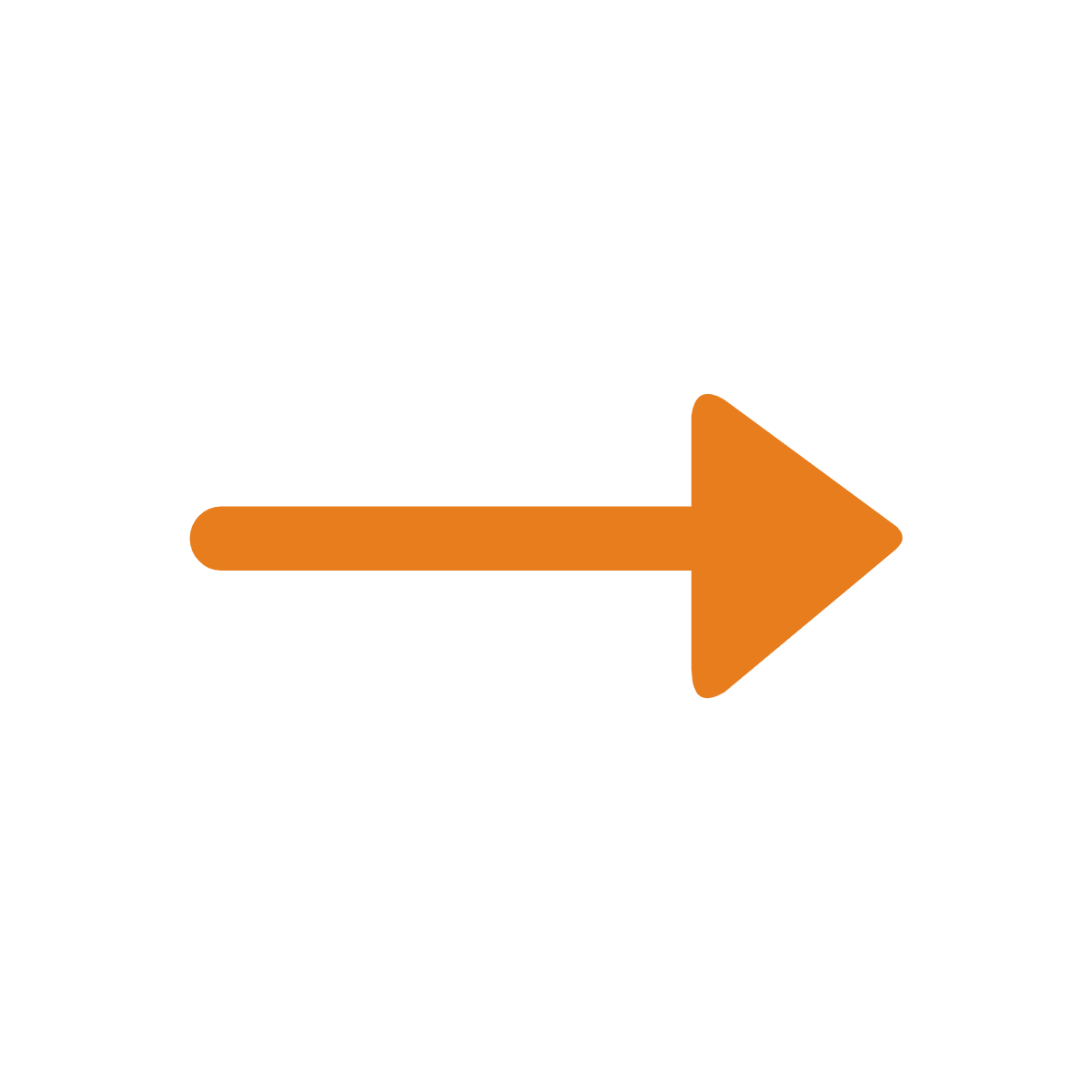 costa
cantare
5
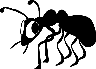 piccolo
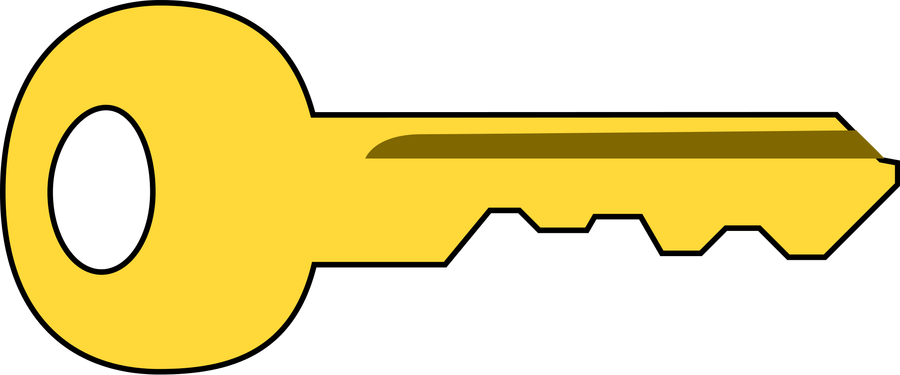 4
2
[why, because]
perché
chiave
[Speaker Notes: Phonics practice activity [1/2]

Timing: 5 minutes

Aim: to practice mapping the sound of [ca], [co] and [ch] to their spellings

Procedure:
1. Students write 1-5.
2. Students listen and write the missing letters.
3. Teacher checks answers

Note: a variation of this activity is on slides 11-12 (students write the full word)]
CH, CA o CO?
ascoltare/scrivere
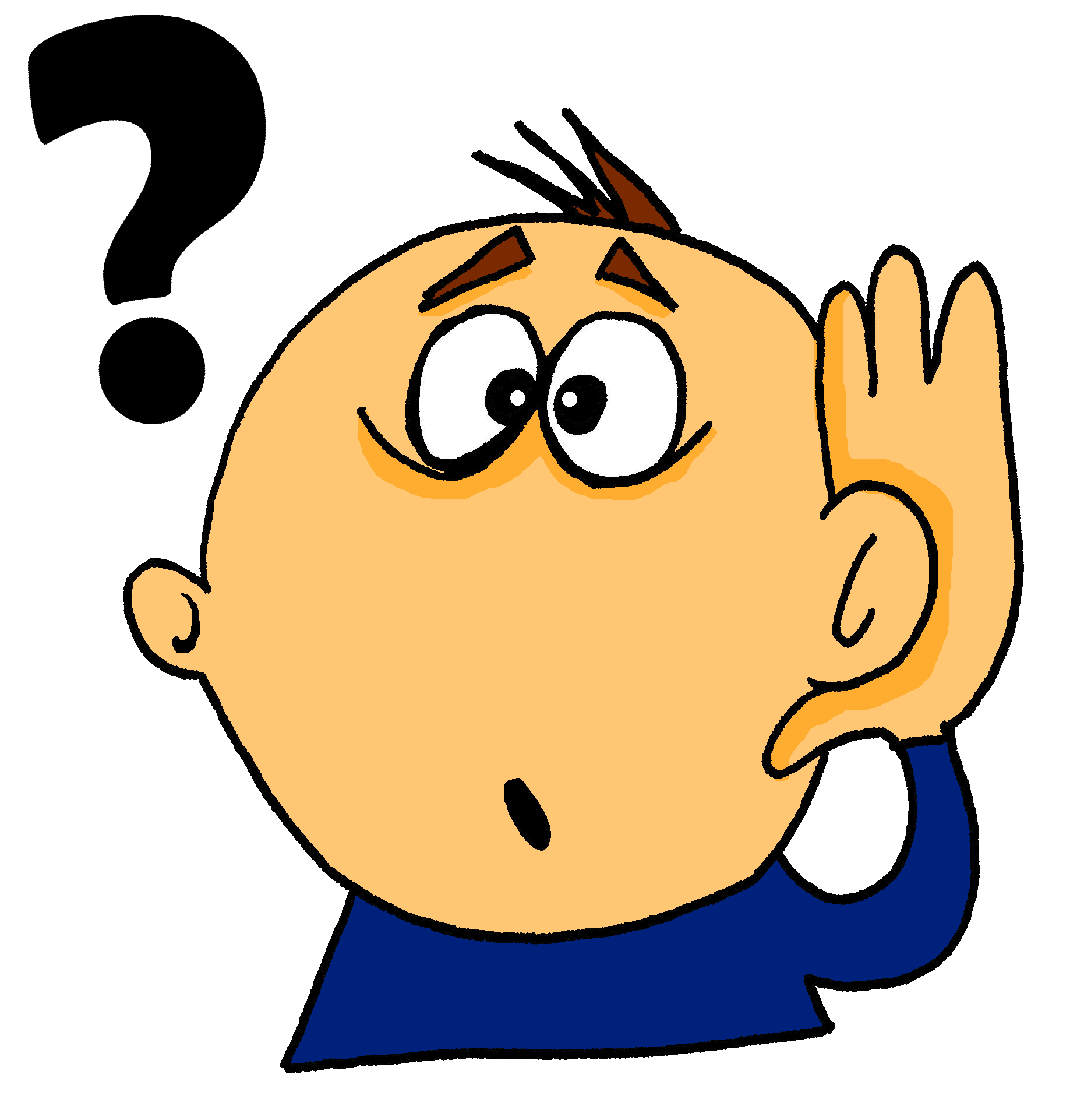 Con ketchup
6
8
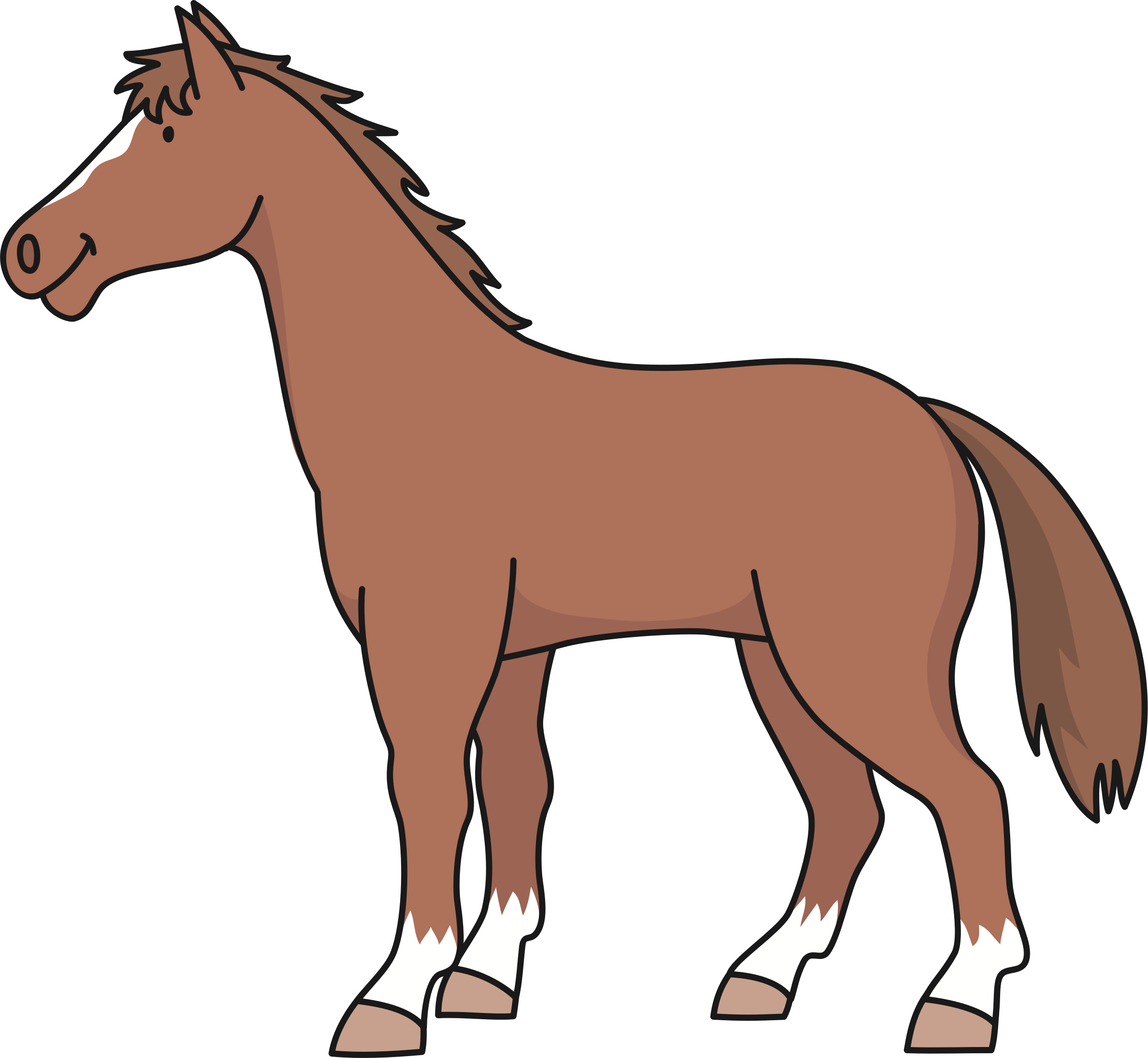 con
che?
10
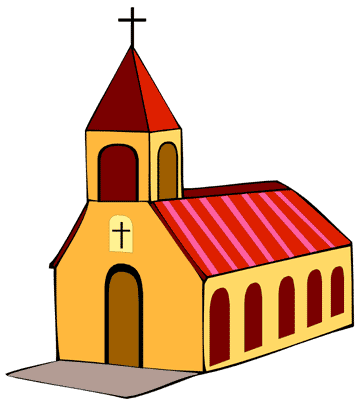 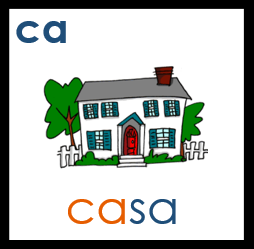 cavallo
7
9
casa
chiesa
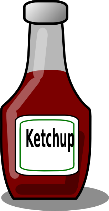 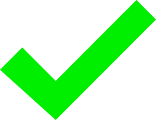 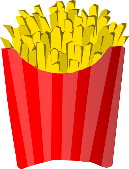 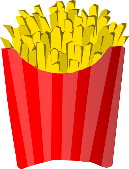 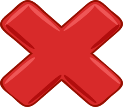 [Speaker Notes: Phonics practice activity [2/2]]